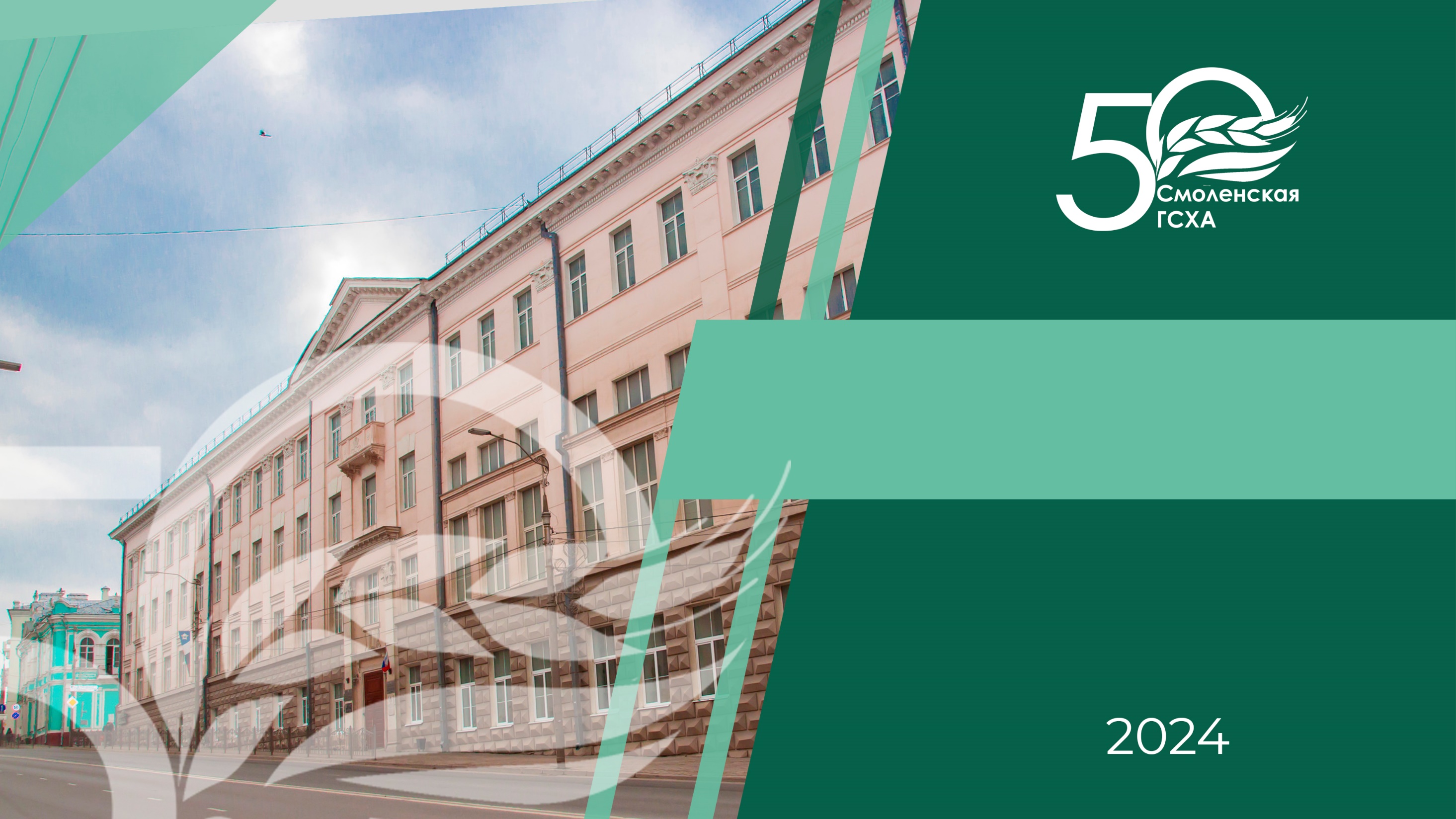 СЕМЬЯ И ОБРАЗОВАНИЕ: 
БАЛАНС В ЖИЗНИ
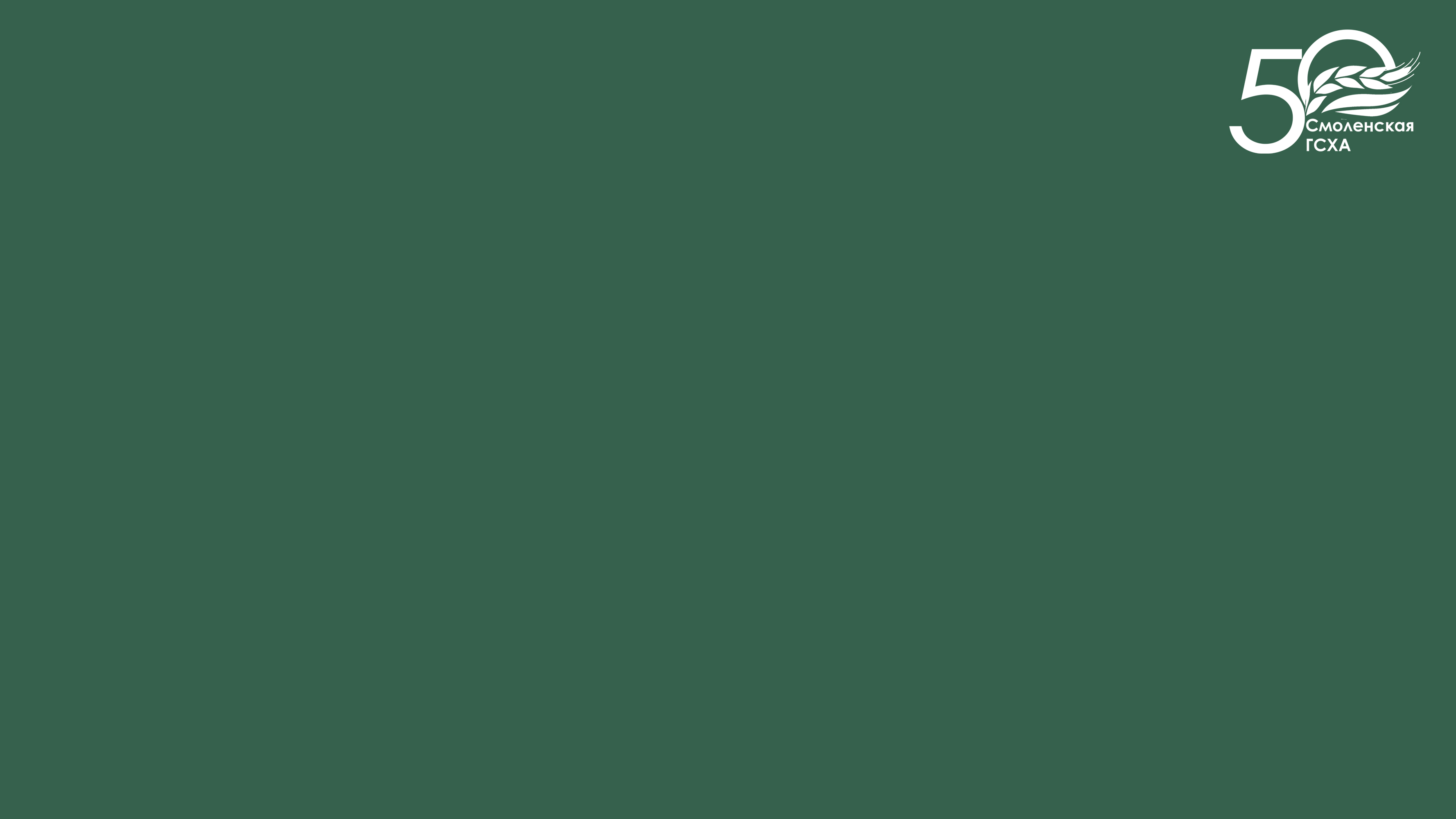 ОСНОВНЫЕ НАПРАВЛЕНИЯ ГОСУДАРСТВЕННОЙ 
ПОДДЕРЖКИ МОЛОДОЙ СЕМЬИ

осуществление адресной поддержки
оказание социально-экономической помощи 
совершенствование системы охраны репродуктивного здоровья
решение жилищных проблем молодых семей 
оказание социально-психологической помощи молодым родителям
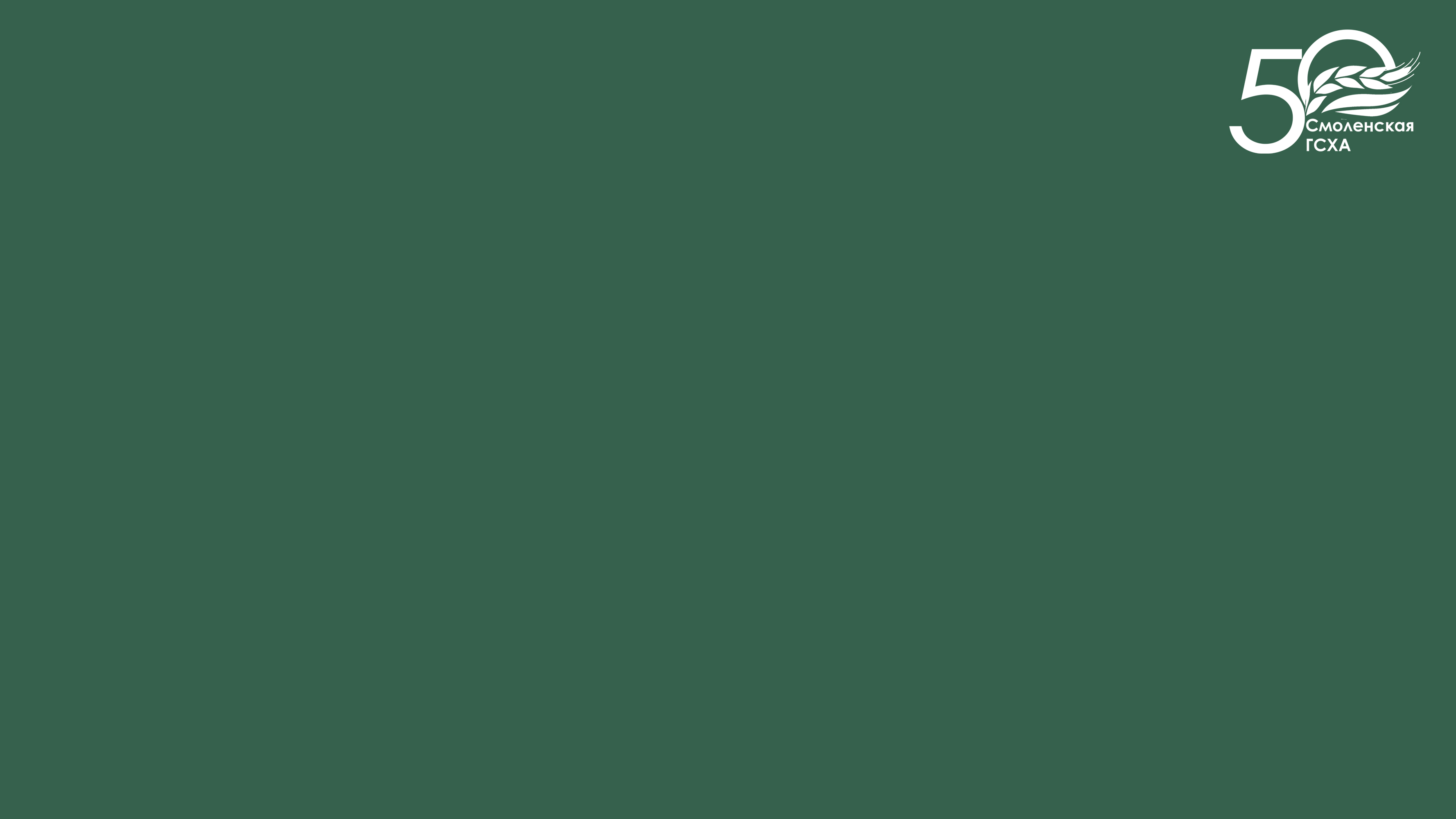 ФЕДЕРАЛЬНЫЕ МЕРЫ ПОДДЕРЖКИ
Единовременное пособие при рождении ребёнка
Ежемесячное пособие по уходу за ребёнком до полутора лет
Материнский капитал
Дополнительные ежемесячные выплаты при рождении первого и второго ребёнка
Ежемесячная выплата на ребёнка в возрасте от трёх до семи лет включительно
Выплаты многодетным – дополнительное единовременное и ежемесячное пособие
Ежемесячное пособие на ребёнка военнослужащего, проходящего военную службу по призыву
Ежемесячное пособие на ребёнка от восьми до 17 лет
Увеличенные больничные по уходу за ребёнком до 7 лет
Помощь многодетным семьям на погашение ипотеки
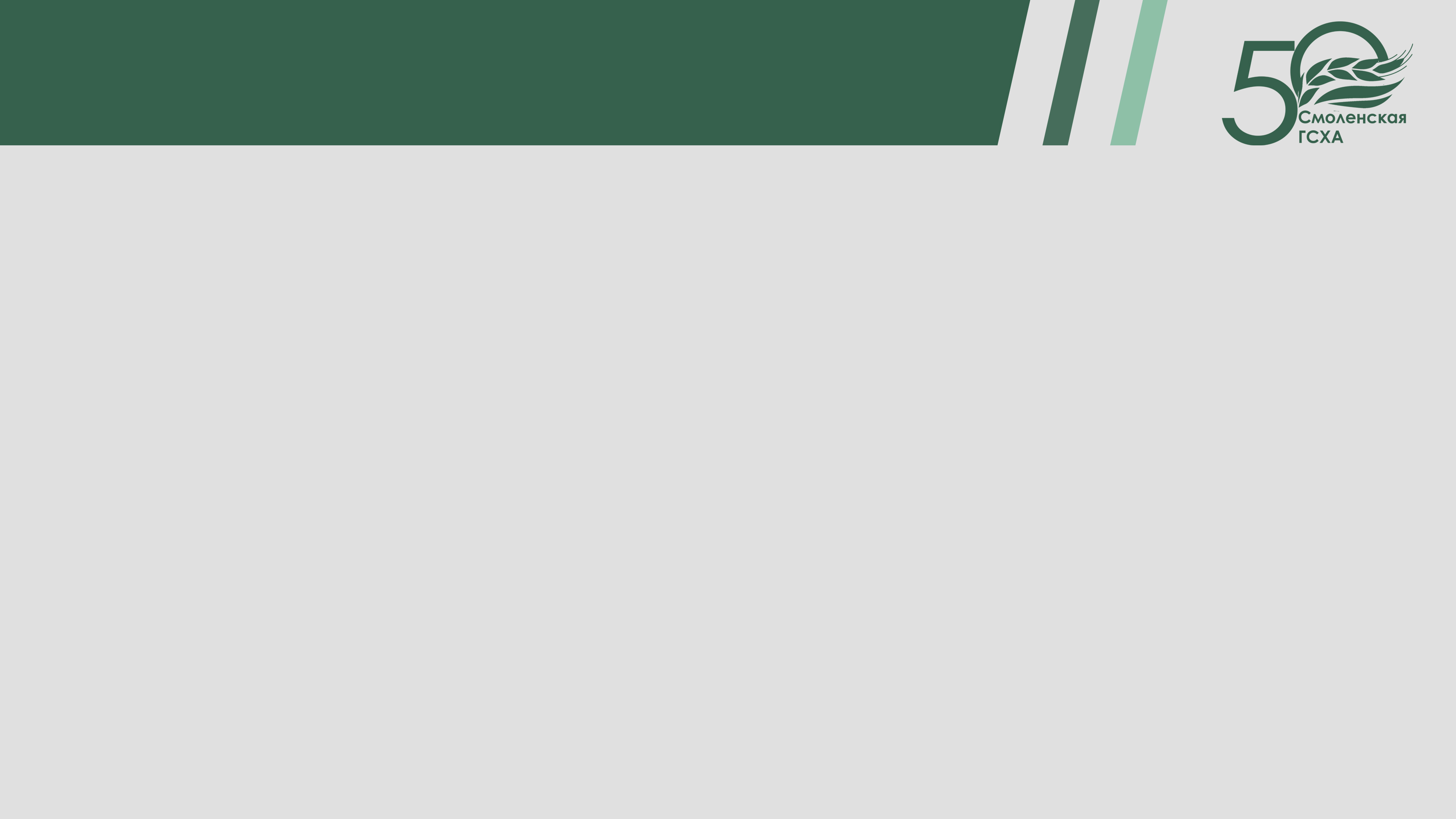 Указ Президента Российской Федерации 
от 7 мая 2024 г. № 309 


“О НАЦИОНАЛЬНЫХ ЦЕЛЯХ РАЗВИТИЯ 
РОССИЙСКОЙ ФЕДЕРАЦИИ 

на период до 2030 года и на перспективу до 2036 года”
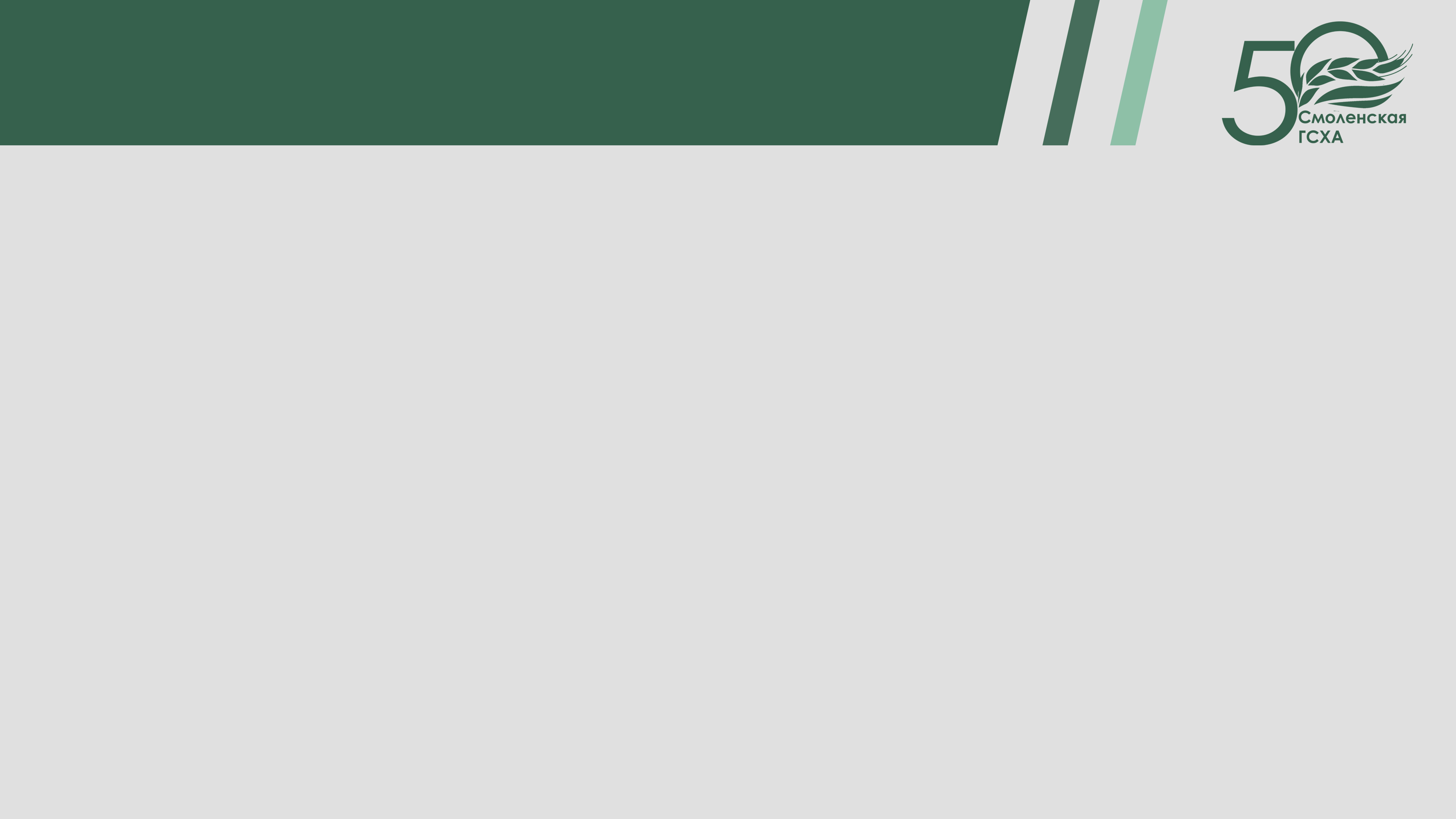 Указ Президента Российской Федерации
1. Определить следующие национальные цели развития Российской Федерации на период до 2030 года и на перспективу до 2036 года (далее - национальные цели):
а) сохранение населения, укрепление здоровья и повышение благополучия людей, поддержка семьи;
б) реализация потенциала каждого человека, развитие его талантов, воспитание патриотичной и социально ответственной личности;
в) комфортная и безопасная среда для жизни;
г) экологическое благополучие;
д) устойчивая и динамичная экономика;
е) технологическое лидерство;
ж) цифровая трансформация государственного и муниципального управления, экономики и социальной сферы.
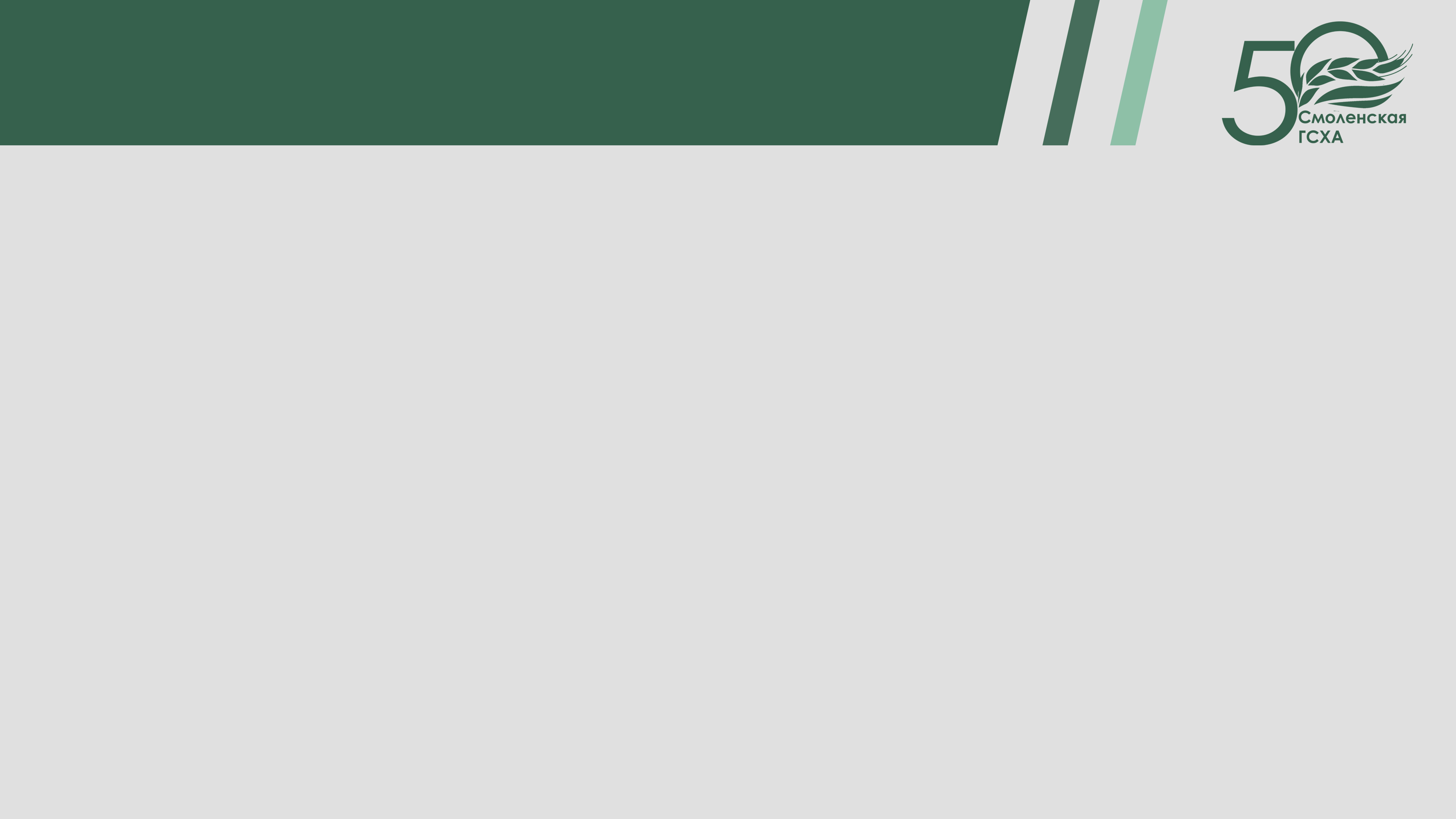 Указ Президента Российской Федерации
2. Установить следующие целевые показатели и задачи, выполнение которых характеризует достижение национальной цели "Сохранение населения, укрепление здоровья и повышение благополучия людей, поддержка семьи":

а) повышение суммарного коэффициента рождаемости до 1,6 к 2030 году и до 1,8 к 2036 году, в том числе ежегодный рост суммарного коэффициента рождаемости третьих и последующих детей;

б) увеличение ожидаемой продолжительности жизни до 78 лет к 2030 году и до 81 года к 2036 году, в том числе опережающий рост показателей ожидаемой продолжительности здоровой жизни…».
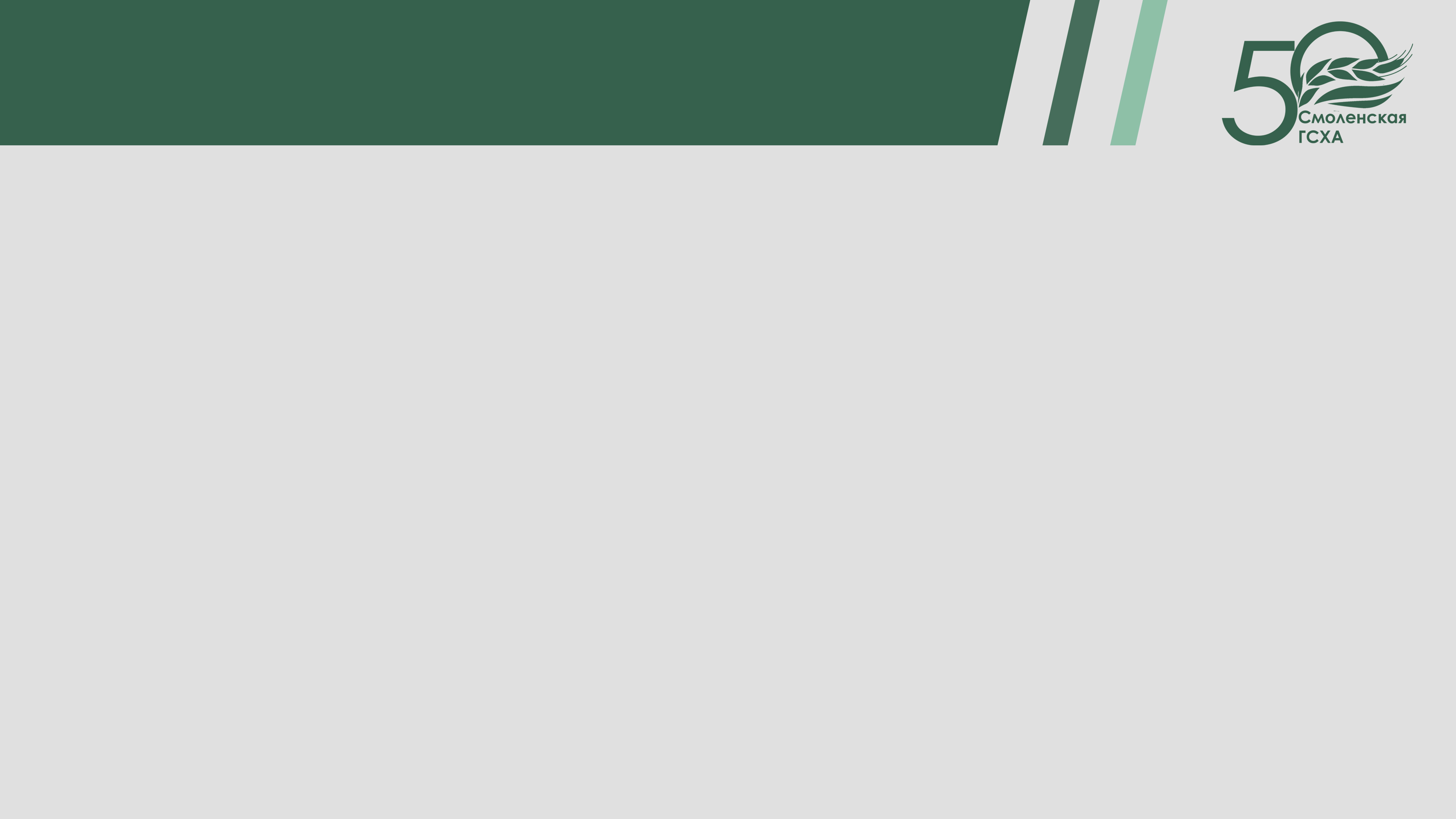 Указ Президента Российской Федерации
«….9. Правительству Российской Федерации:
а) до 1 сентября 2024 г. для достижения национальных целей, целевых показателей и выполнения задач, предусмотренных настоящим Указом, разработать (скорректировать) при участии Государственного Совета Российской Федерации и представить на рассмотрение Совета при Президенте Российской Федерации по стратегическому развитию и национальным проектам блок национальных проектов по обеспечению технологического лидерства, а также следующие национальные проекты:
"Продолжительная и активная жизнь";
"Семья";
"Молодежь и дети";
"Кадры";
"Инфраструктура для жизни";
"Эффективная транспортная система";
"Экологическое благополучие";
"Эффективная и конкурентная экономика";
"Туризм и гостеприимство";
"Экономика данных и цифровая трансформация государства";…»
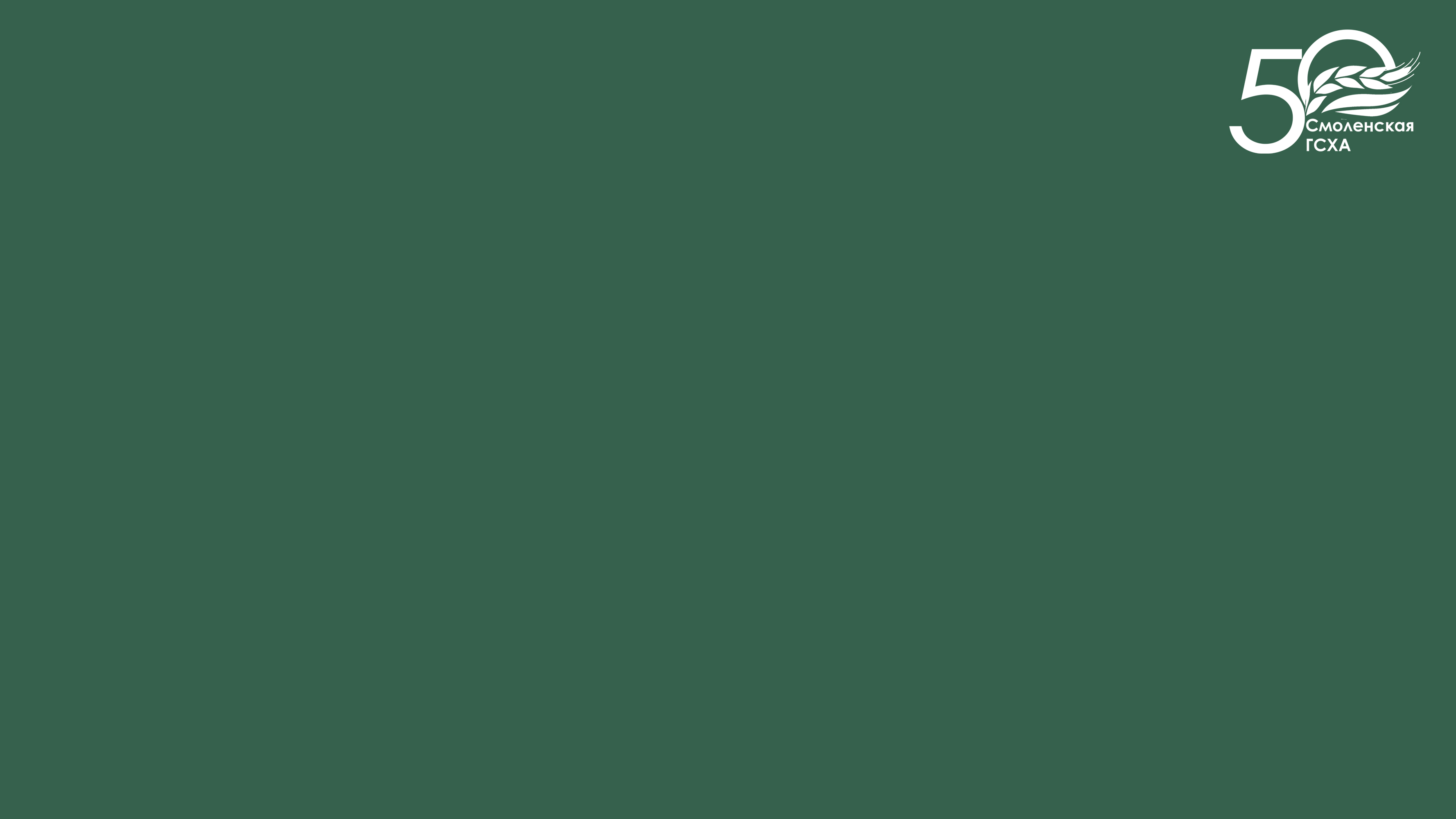 МЕРЫ ГОСУДАРСТВЕННОЙ ПОДДЕРЖКИ
НАЦПРОЕКТА «СЕМЬЯ»


Продлить срок действия семейной ипотеки. Ставка в размере 6% останется неизменной для семей с детьми до шести лет включительно. 

Победить низкую рождаемость в регионах до 2030 года за счет направления материальной помощи в размере не менее 75 миллиардов рублей. Эта сумма позволит поддержать и повысить эффективность региональных программ, нацеленных на улучшение качества жизни многодетных семей.

Продлить действие программы по погашению ипотечного кредита. Сейчас за рождение третьего ребенка государство поощряет семью, погашая их кредит на 450 тысяч рублей.

Увеличить налоговый вычет. Таким образом, за второго рожденного ребенка он вырастет до 2800 рублей, за каждого следующего — до шести тысяч рублей.

Продлить действие программы материнского капитала до 2030 года.
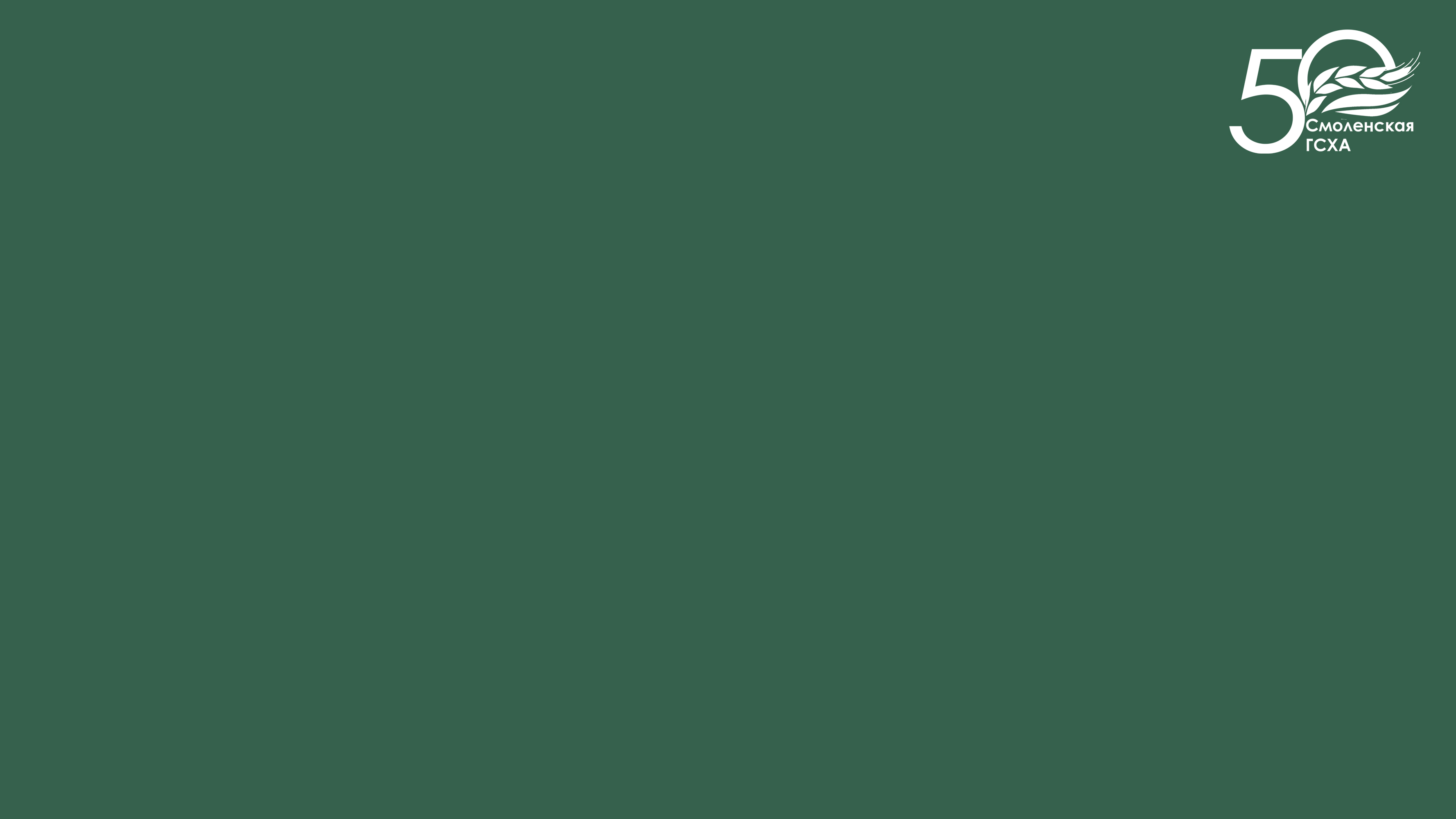 ПРОГРАММА «МОЛОДАЯ СЕМЬЯ» -
государственная поддержка молодых семей в России ,которая 
подразумевает оплату части стоимости квартиры за семью в виде субсидии.

УСЛОВИЯ ПРОГРАММЫ:
Супруги с российским гражданством в возрасте до 35 лет с наличием или отсутствием детей.
Молодые семьи с наличием одного и более детей, даже если один из супругов не имеет российского гражданства.
Родители-одиночки в возрасте до 35 лет с наличием одного ребенка.

Семья должна быть платежеспособной. Государство выдает получателям 30% или 35% от стоимости жилья, а остальное те выплачивают сами — сразу или в ипотеку.
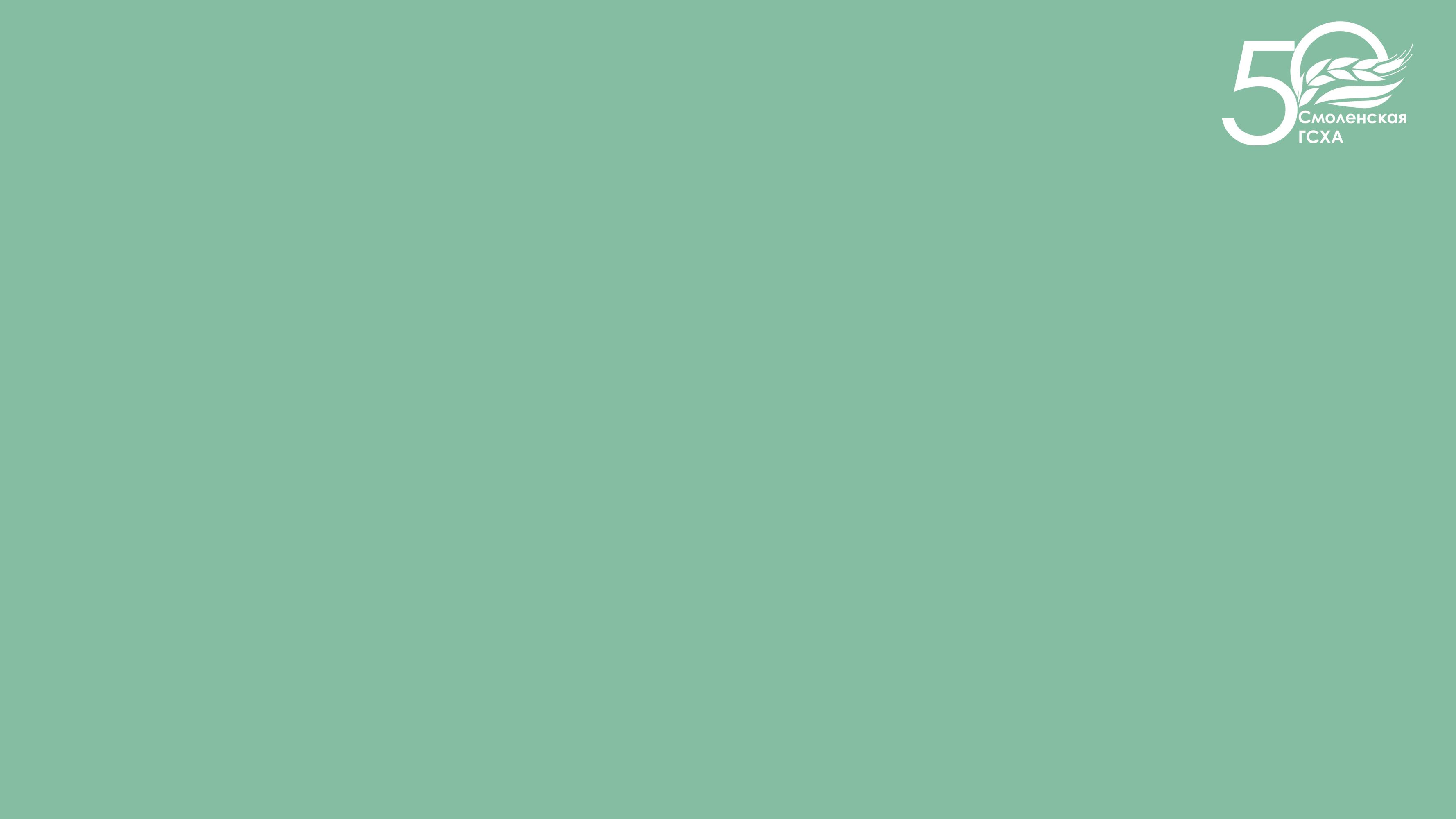 РЕГИОНАЛЬНЫЕ МЕРЫ ПОДДЕРЖКИ
ПОСТАНОВЛЕНИЕ Администрации Смоленской области от 26.03.2014 № 213 «ОБ УТВЕРЖДЕНИИ ПОРЯДКА ОРГАНИЗАЦИИ РАБОТЫ ПО УЛУЧШЕНИЮ ЖИЛИЩНЫХ УСЛОВИЙ МОЛОДЫХ СЕМЕЙ»
Мероприятие по обеспечению жильем молодых семей государственной программы Российской Федерации «Обеспечение доступным и комфортным жильем и коммунальными услугами граждан Российской Федерации» предусматривает оказание финансовой поддержки в приобретении жилья молодым семьям, нуждающимся в жилье или улучшении жилищных условий, то есть государство помогает оплатить часть покупки (строительства) жилого помещения, находящегося на территории Смоленской области или погасить первый взнос при получении ипотечного кредита.
Финансовая поддержка оказывается путем предоставления молодым семьям социальных выплат в безналичной форме.
РЕГИОНАЛЬНЫЙ МАТЕРИНСКИЙ КАПИТАЛ
Размер регионального материнского капитала в 2024 году в Смоленской области составляет 163 300 рублей.
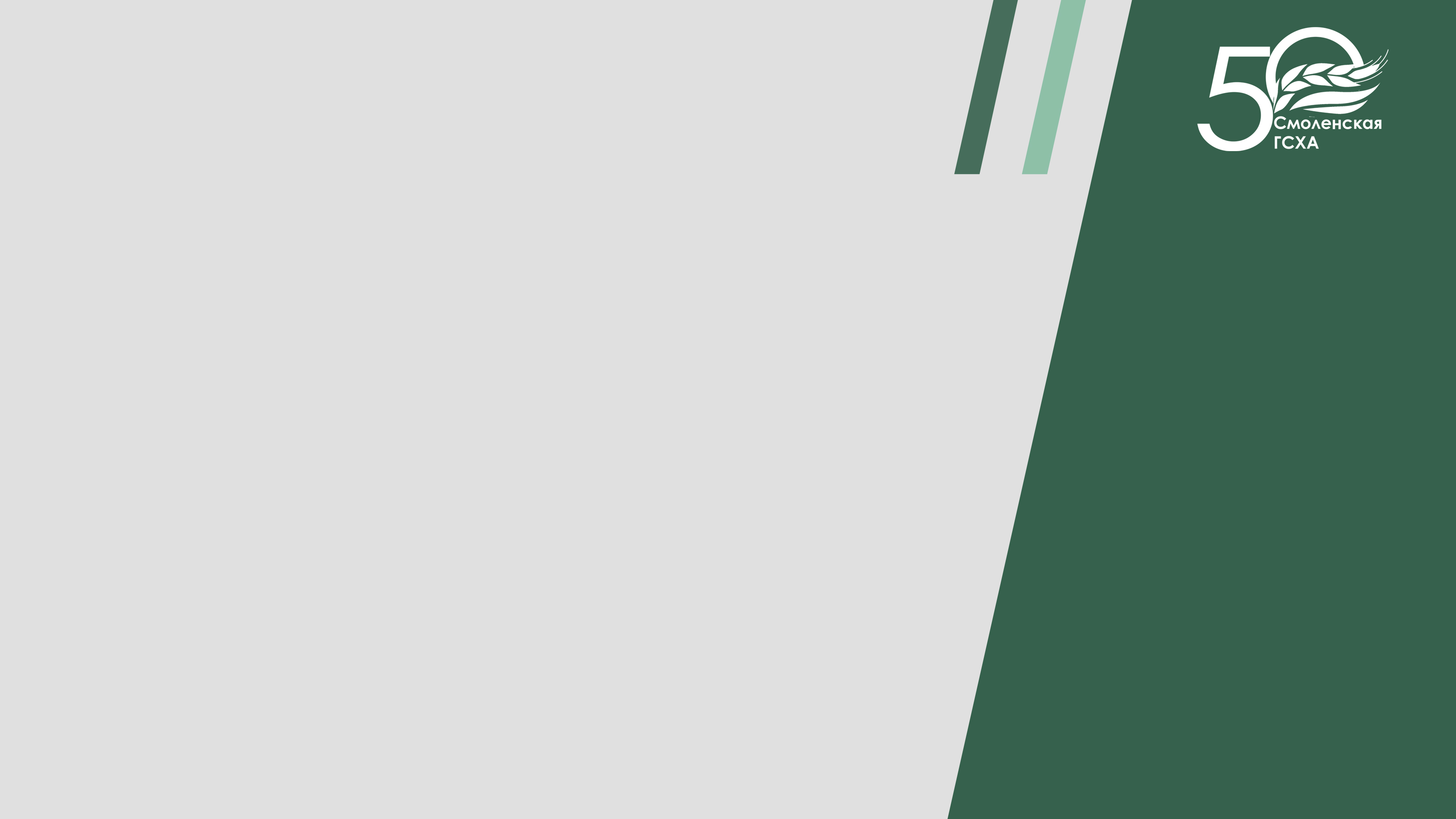 АКАДЕМИЧЕСКИЕ МЕРЫ ПОДДЕРЖКИ
Ежегодная материальная помощь обучающимся, имеющим детей

Выделение семейных комнат в общежитиях для студентов, состоящих в зарегистрированном браке

Предоставление во временное пользование колясок / кроваток для детей студентам, проживающим в общежитии

Новогодние сладкие подарки для детей студентов и сотрудников

Возможность заселения в общежитие  членов семей
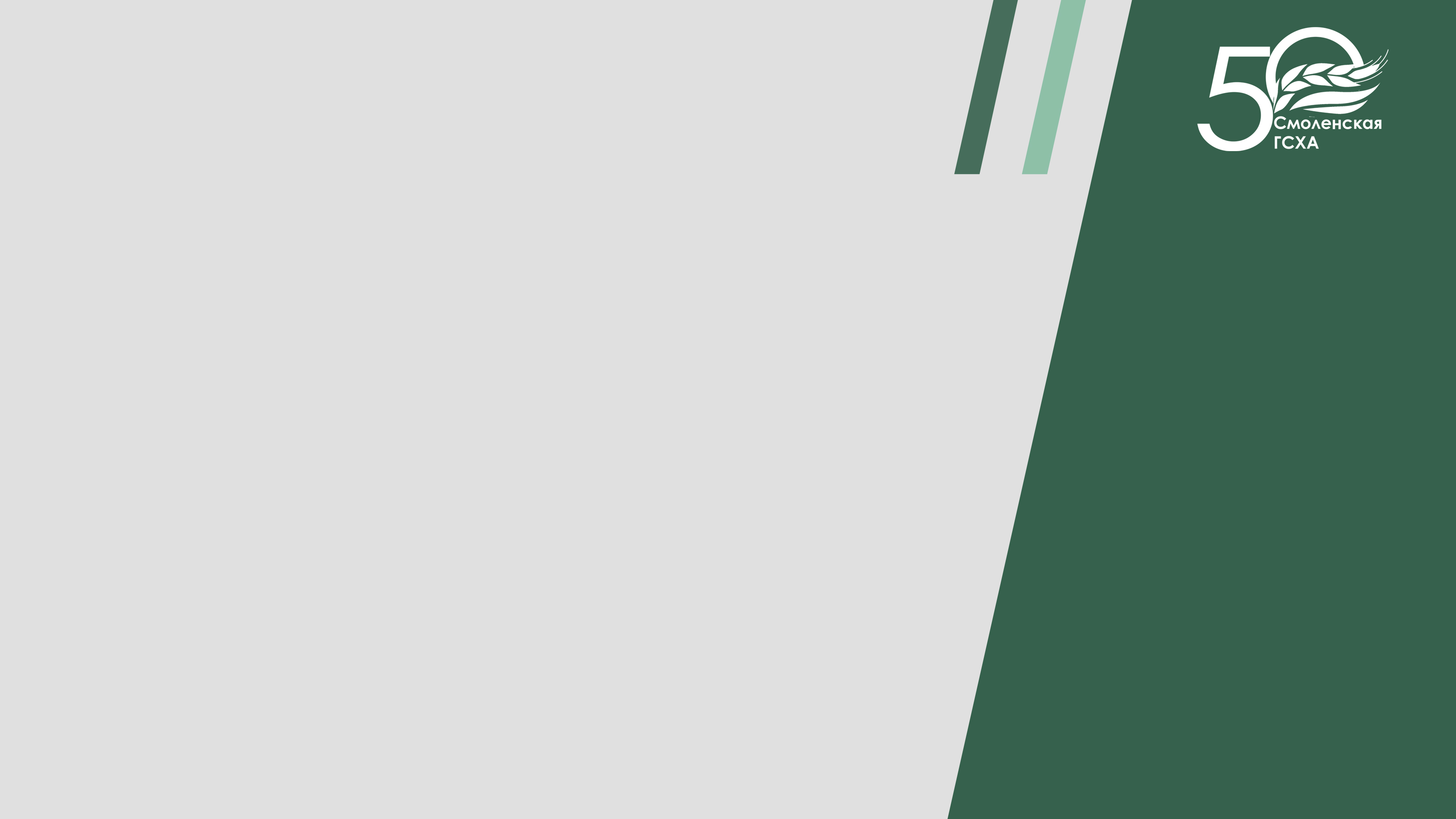 АКАДЕМИЧЕСКИЕ МЕРЫ ПОДДЕРЖКИ
Оказание психологической помощи

Переход на обучение по 
    индивидуальному плану

Работа комнаты матери и ребёнка

Обеспечение  прохождения 
     ежегодной диспансеризации
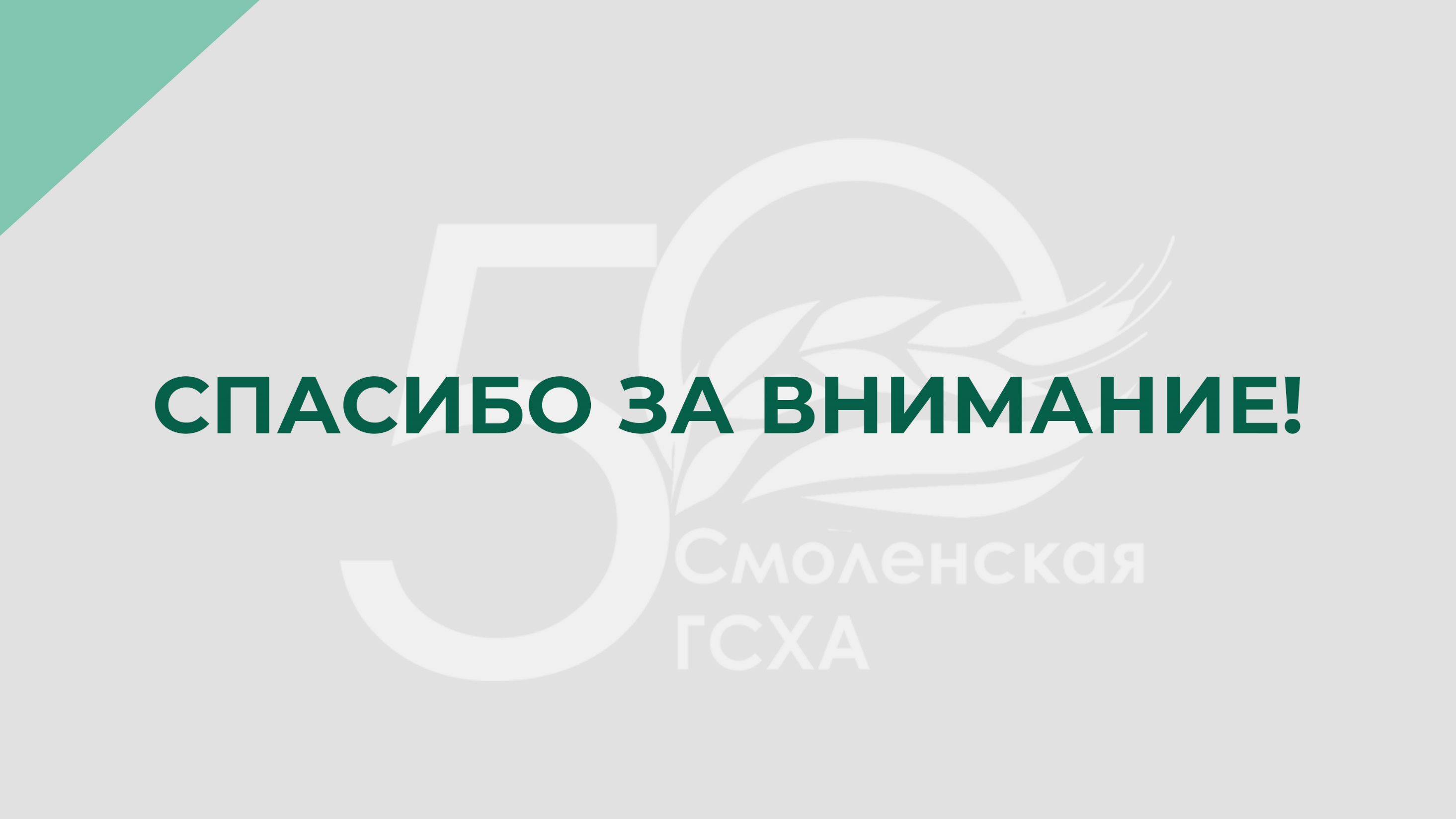